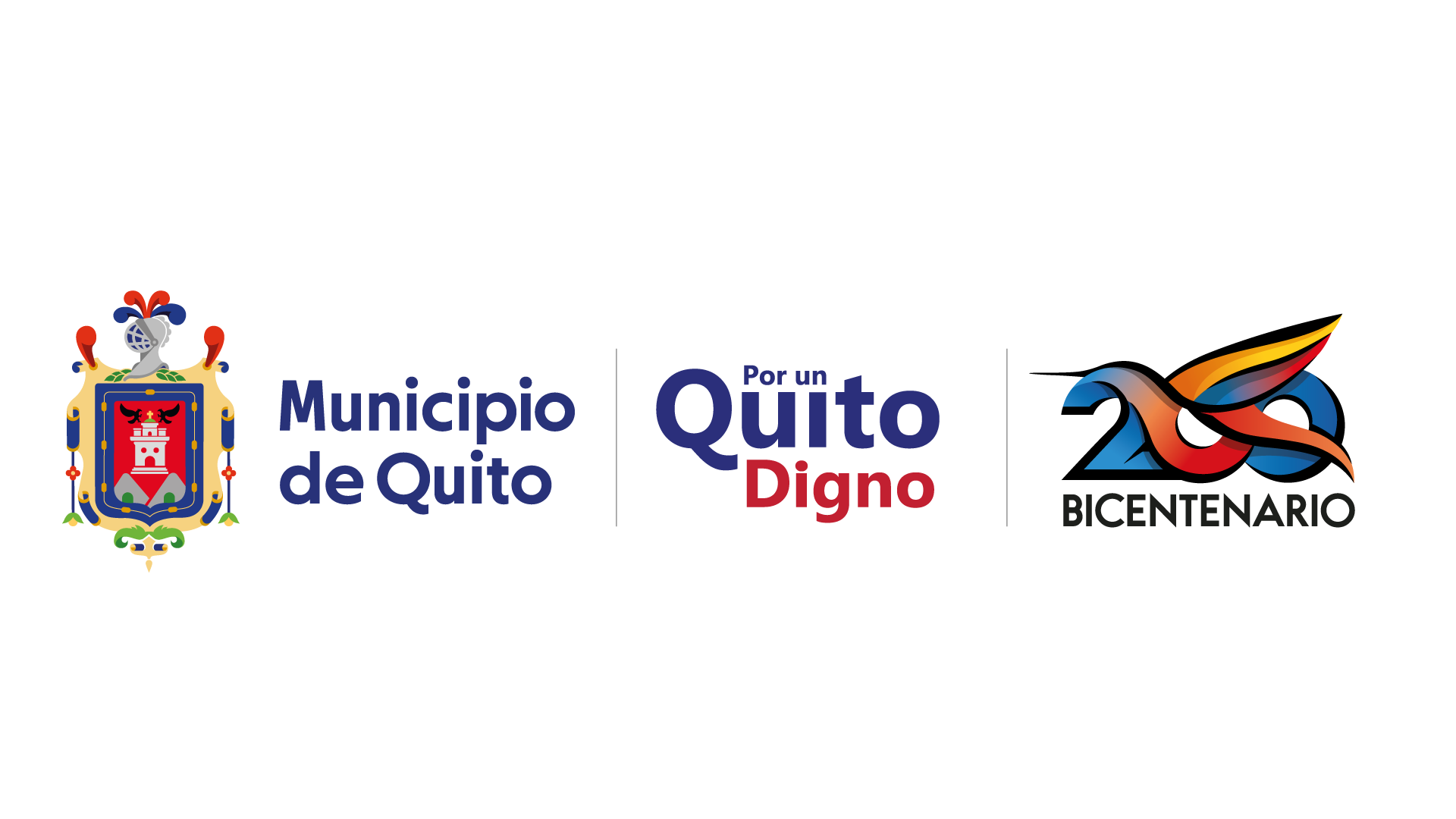 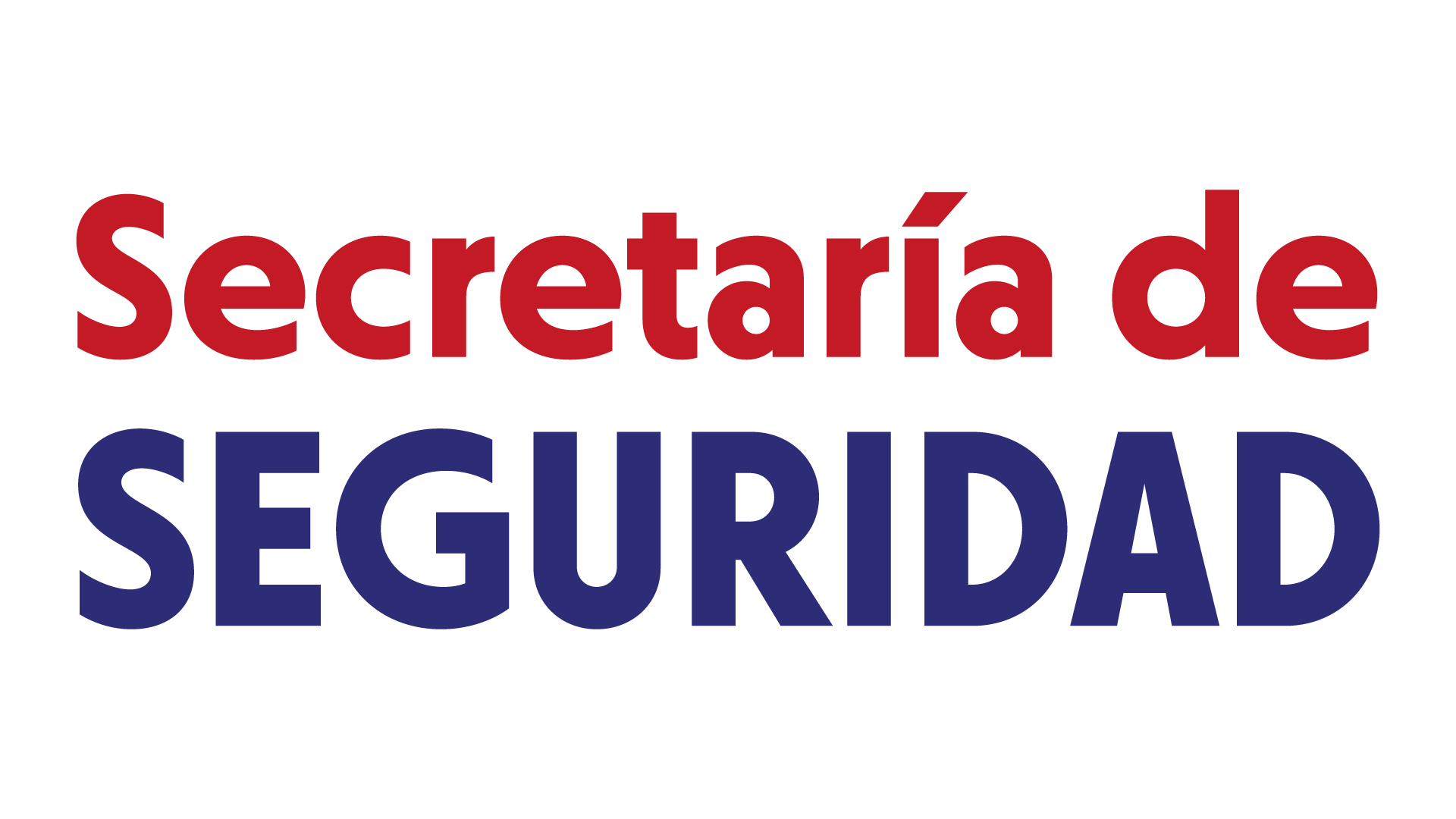 Secretaría General de Seguridad y Gobernabilidad
Es la entidad rectora de las políticas públicas distritales de:
01
Seguridad Ciudadana
Encargada de mejorar las condiciones de seguridad, a través de la prevención y control de la violencia e incivilidades.
Seguridad Ciudadana
02
Gobernabilidad
Propicia la convivencia social pacífica, anticipando y atendiendo los conflictos sociales.
Gobernabilidad
03
Gestión de Riesgos
Gestión de Riesgos
Encargada de la gestión de riesgo de desastres.
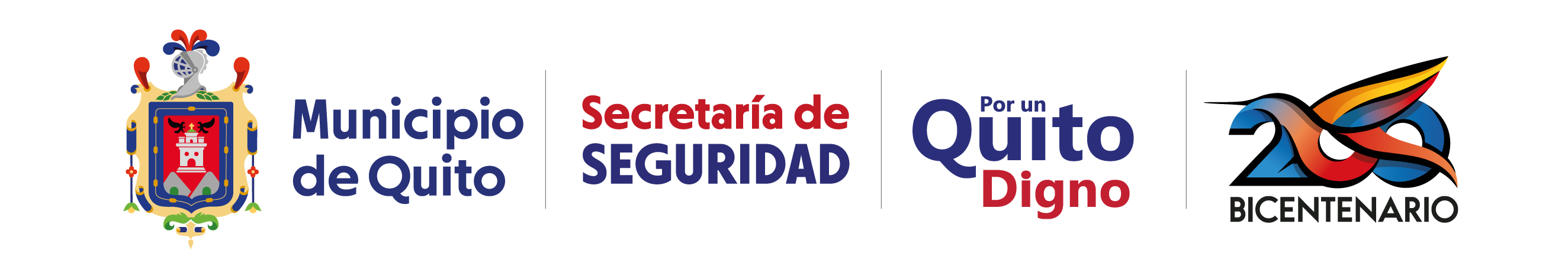 COMISIÓN INTERINSTITUCIONAL DE SEGURIDAD DEL DISTRITO METROPOLITANO DE QUITO
(MUNICIPIO DE QUITO – MINISTERIO DEL INTERIOR)
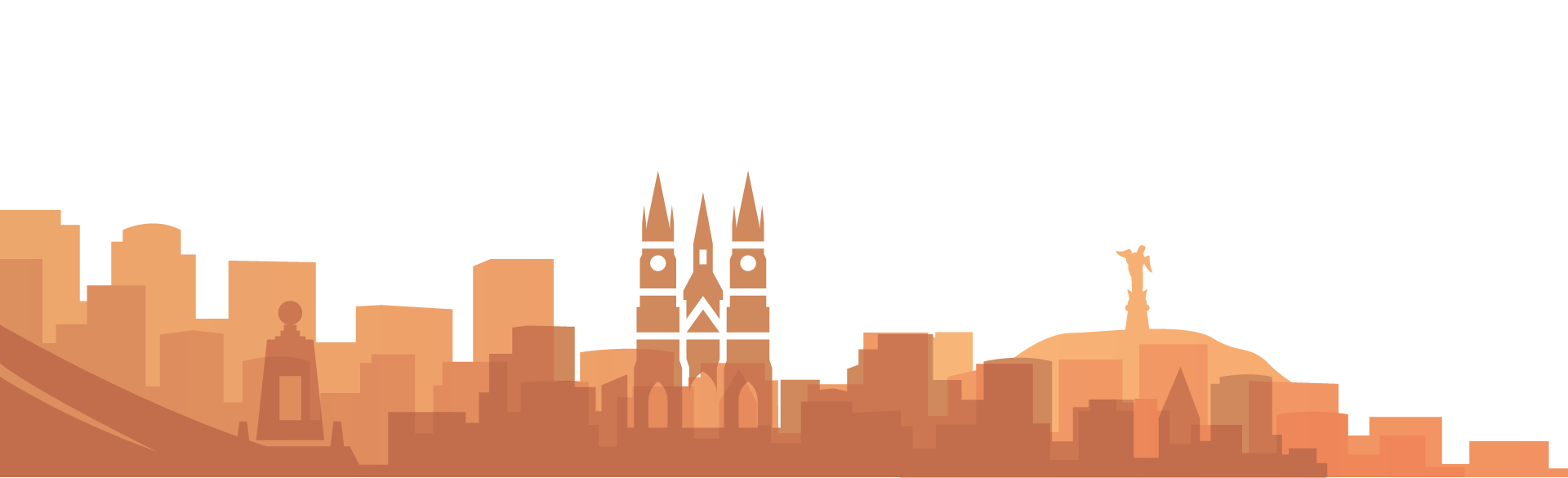 Fortalecimiento de capacidades
La Secretaría General de Seguridad y Gobernabilidad junto al Ministerio de Gobierno, han conformado 4 mesas técnicas con profesionales de ambas instituciones.
Análisis y estudios
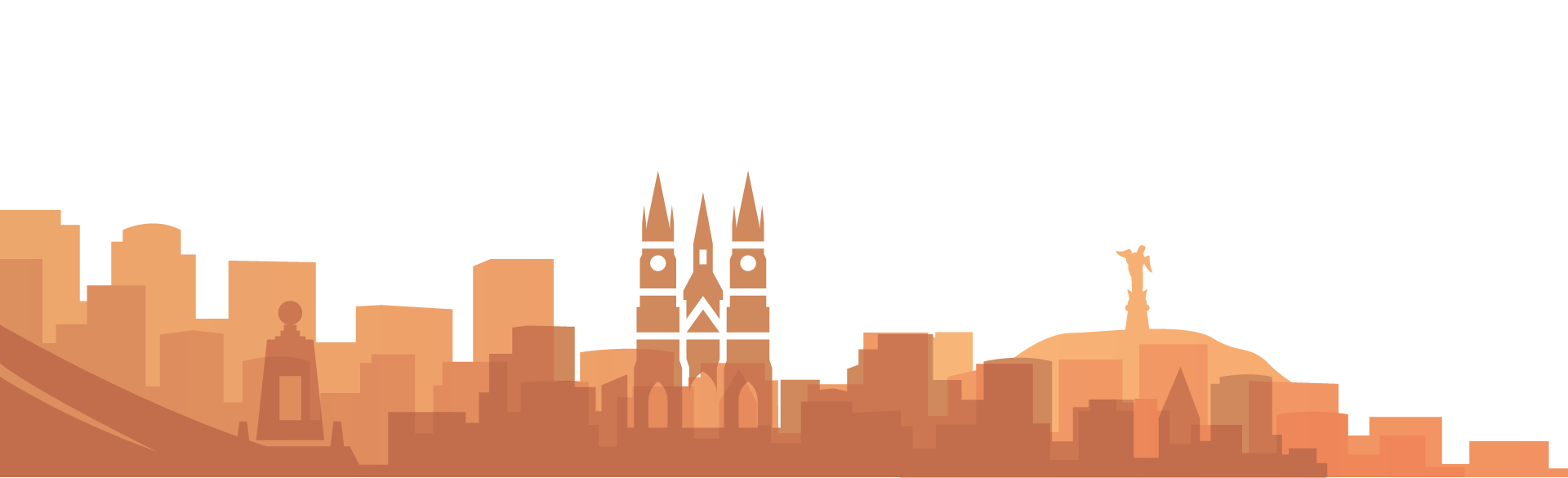 Desarrollo normativo
Coordinación operativa
Actividades en curso mesa de trabajo técnico - Fortalecimiento de Capacidades
Evaluar la factibilidad de la dotación de personal policial para las UPC rehabilitadas por el Municipio del D.M.Q, existe el compromiso de incrementar 280 Policías Nacionales, que permitirá la reapertura de 20 UPC
Dotar, mediante la figura de comodato, de motocicletas al Comando de la Zona de Policía N° Z9 D.M.Q.
Analizar y solventar la situación actual de las alarmas comunitarias del Municipio del D.M.Q.
Coordinar procesos y acciones para la habilitación y conectividad de cámaras de video  vigilancia (considerando la herramienta reconocimiento facial).
Difundir la Prevención Comunitaria del Delito como primera respuesta para apoyar a las víctimas de violencia.
Evaluar la factibilidad para la construcción de nuevas Unidades de Policía Comunitaria en el D.M.Q. (30% de UPC en Quito están operativas)
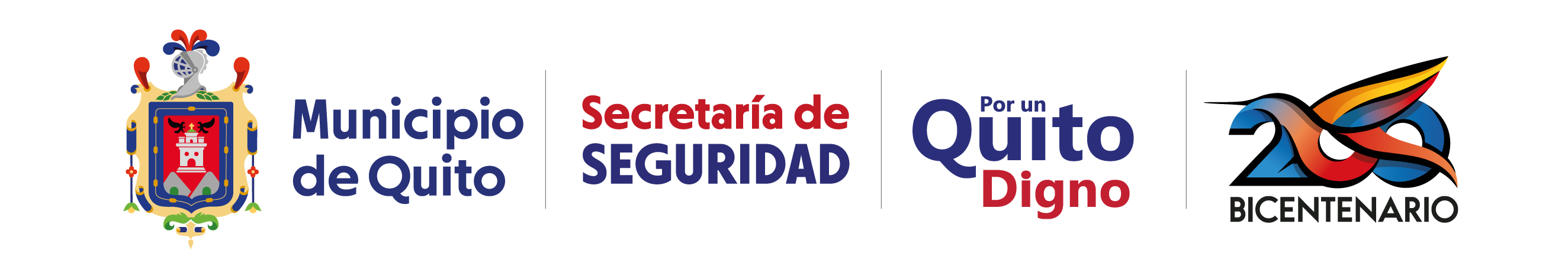 Actividades en curso mesa de trabajo técnico - Fortalecimiento de Capacidades
Desarrollar un Programa de Cultura de Paz a través de medios de comunicación (Art. 83 de la Constitución de la República).
Construir un plan integral de seguridad ciudadana para la implementación del Metro de Quito.
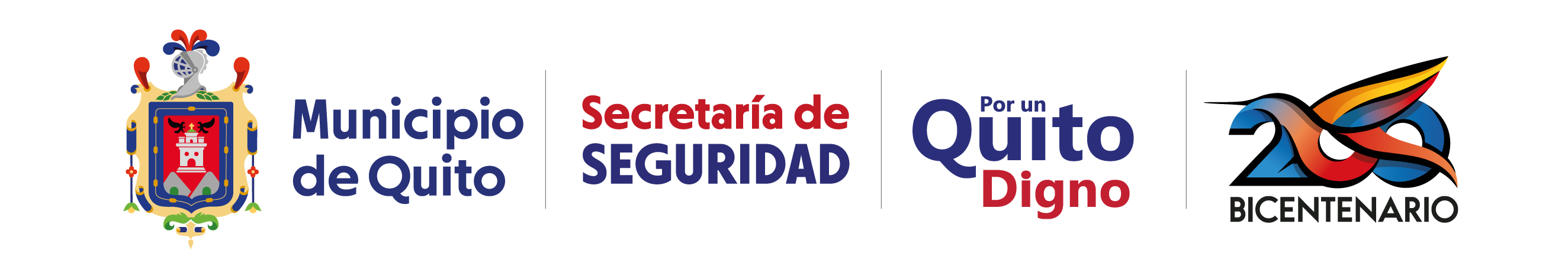 Actividades en curso mesa de trabajo técnicoAnálisis y Estudios
Investigar y generar estudios específicos de seguridad ciudadana y convivencia pacífica en el D.M.Q.
Modelo de Gestión e indicadores de seguimiento y evaluación para la el uso de motos a entregar a la Policía Nacional.
Construcción de Indicadores conjuntos (gestión, resultado e impacto) para el monitoreo, seguimiento y evaluación de la coordinación interinstitucional.
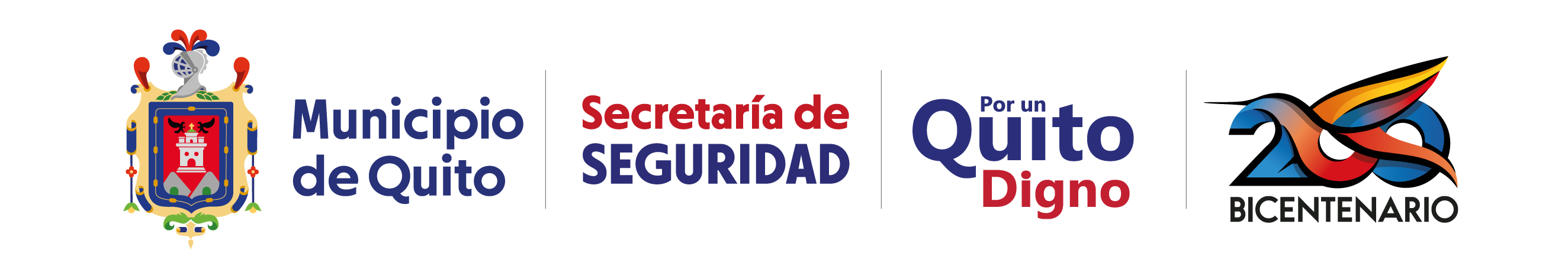 Actividades en curso mesa de trabajo técnicoDesarrollo Normativo
Elaborar y suscribir Convenio Específico sobre Dotación de Motocicletas al Comando de la Zona de Policía N° Z9 D.M.Q.
Promulgar la Ordenanza de Control y Sanción al Porte de Armas Blancas.
Seguimiento de las actividades de control y regularización de terrenos del Lote A3-6.
Proyecto normativo para regular el número de personas a circular en motocicletas.
Promulgar de la Ordenanza de Control del Uso y Consumo de Drogas en Espacios Públicos.
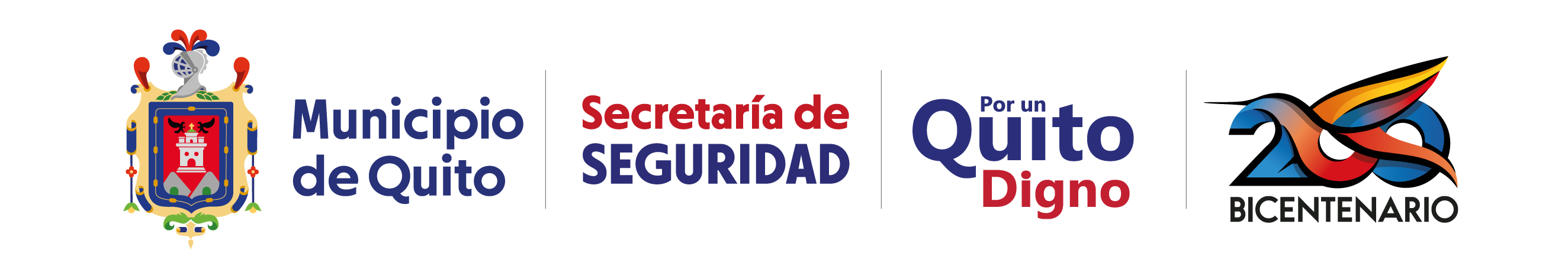 Actividades en curso Mesa de Trabajo Técnico - Coordinación Operativa
Planificar y ejecutar Campaña de Cultura de Paz en medios de transporte público. (Erradicación violencia de género).
Planificar y ejecutar mega operativos Rayo Quiteño en territorios priorizados. (Realizados 5 hasta el momento).
Planificar y ejecutar la Intervención Integral en el Centro Histórico. (Se ejecuta de manera permanente)
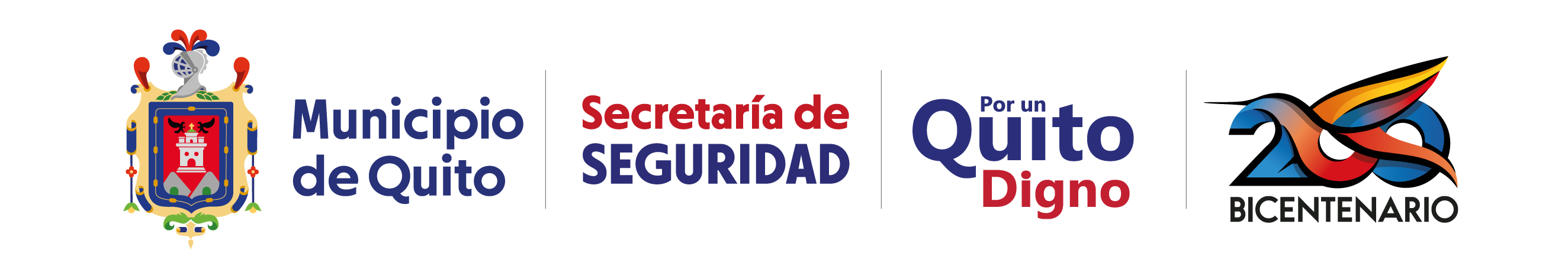 GESTIÓN Y AVANCES
2022
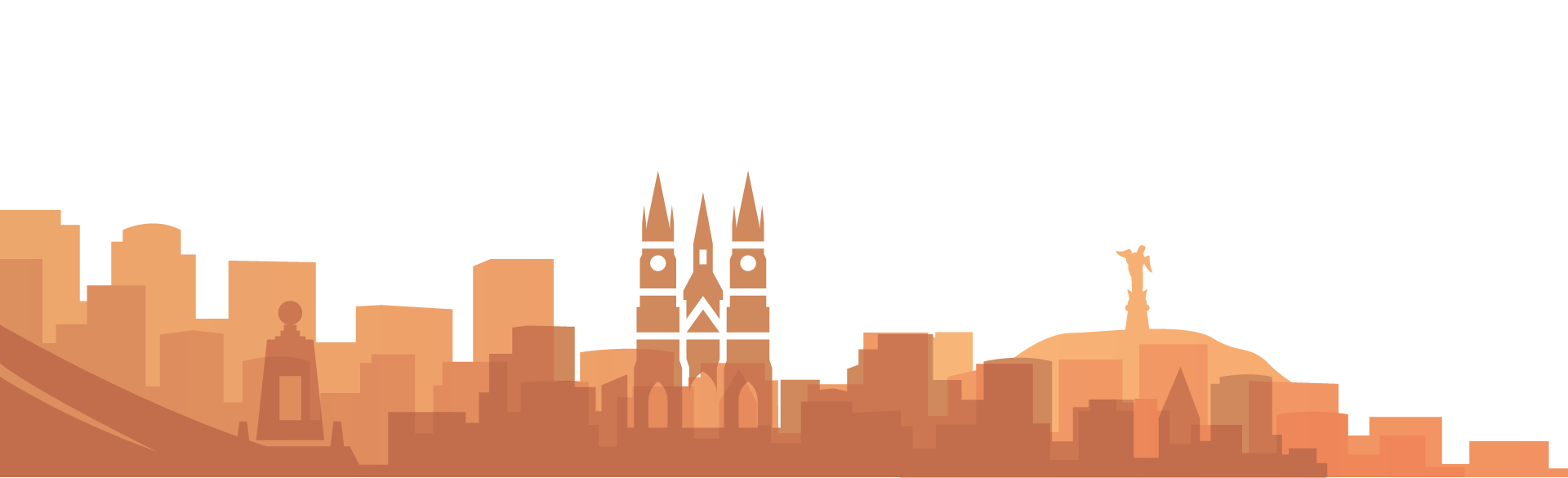 Resultados del Estudio de Victimización y Percepción de Inseguridad
Fuente: EVPI
Elaborado por: Observatorio Metropolitano de Seguridad Ciudadana
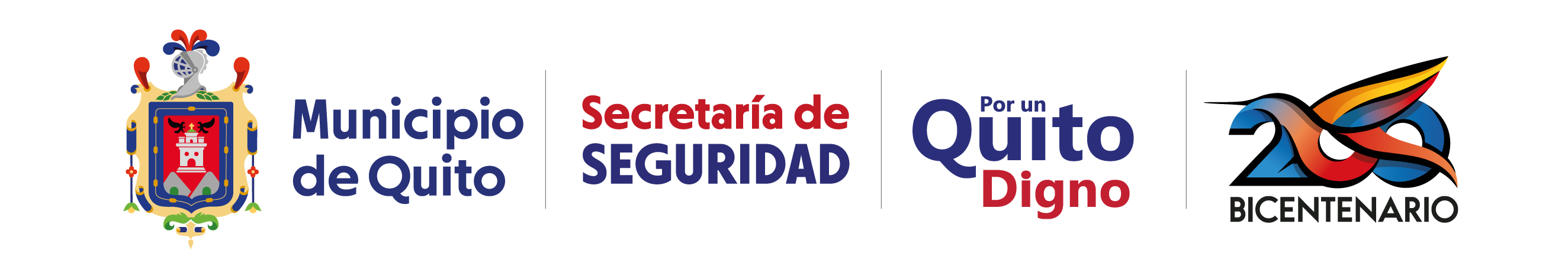 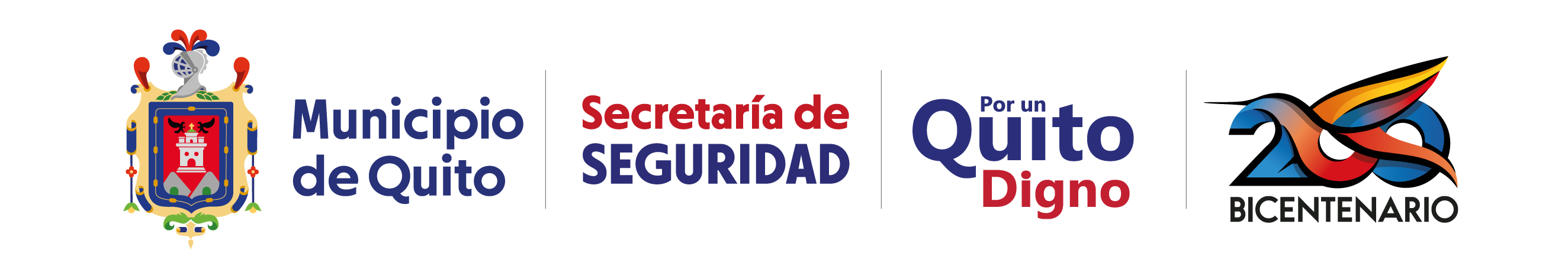 Seguridad Ciudadana
Gobernabilidad
Gestión de Riesgos
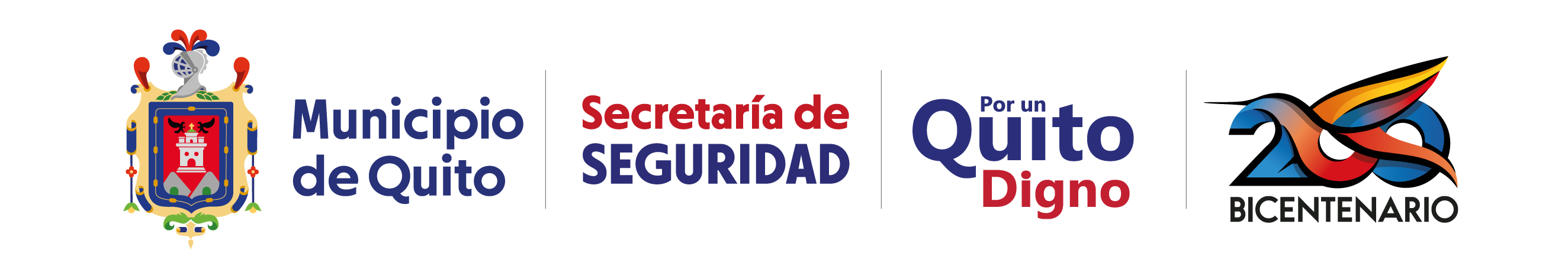 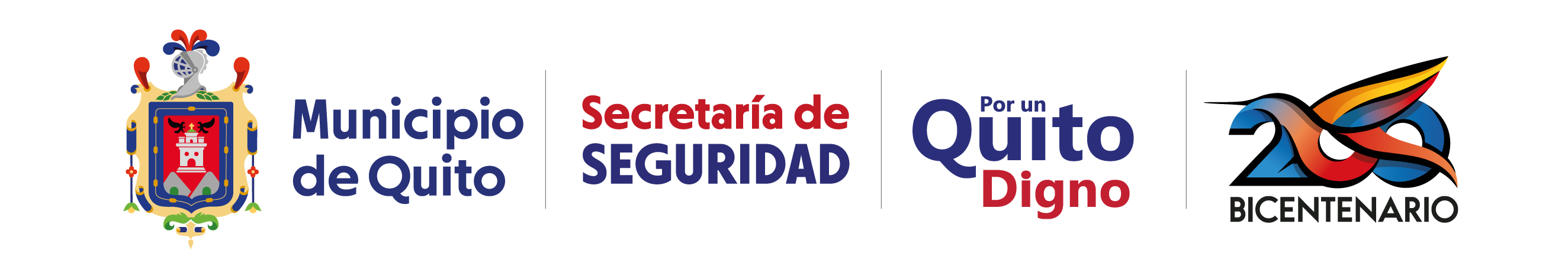 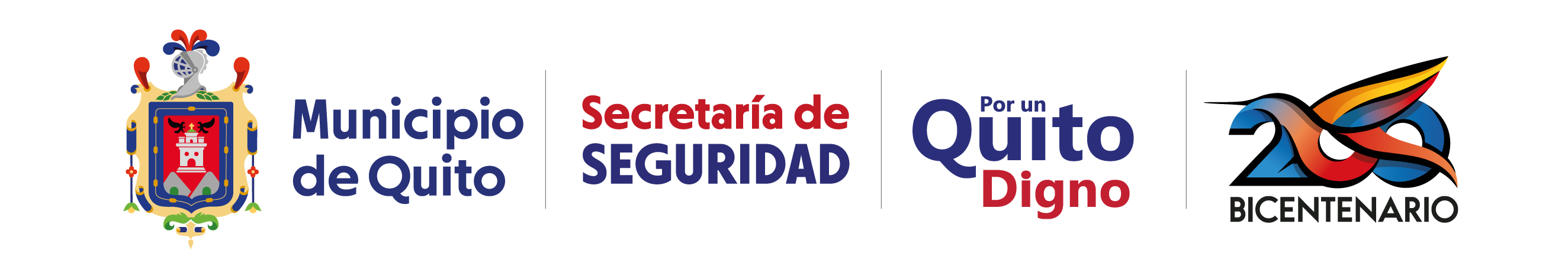 Estrategias de Control Permanentes
Eje de Control
Secretaría de Seguridad y Gobernabilidad
Agencia Metropolitana de Control
Cuerpo de Agentes de Control
Policía Nacional
Agencia Metropolitana de Transito
Grupo Motorizado, Conformado por
Cuerpo de Agentes de Control
Agencia Metropolitana de Control
Agencia Nacional de Tránsito
Policía Nacional
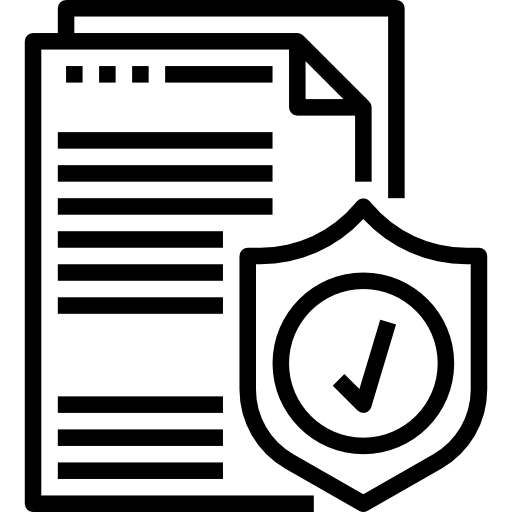 Intervención en el Centro Histórico
Patrulla de control de limpiaparabrisas
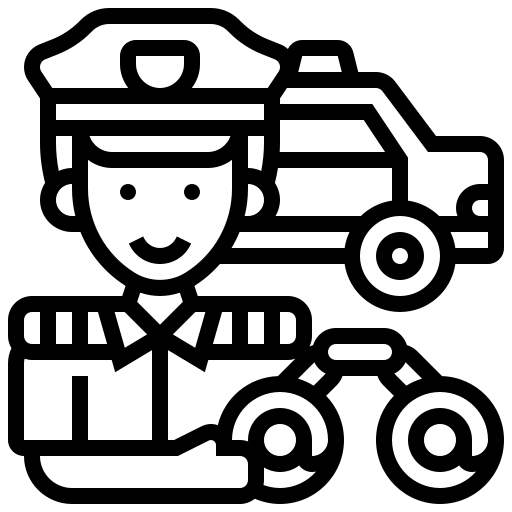 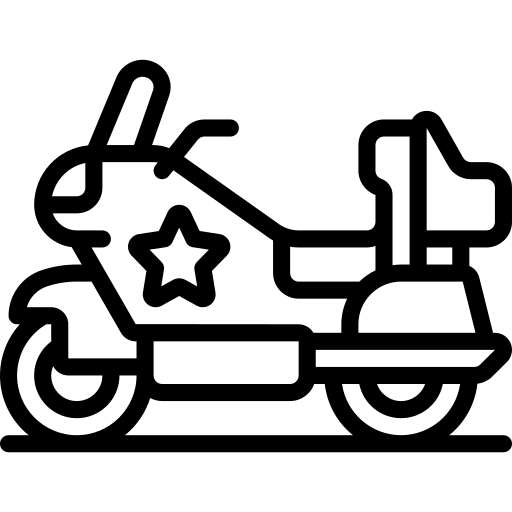 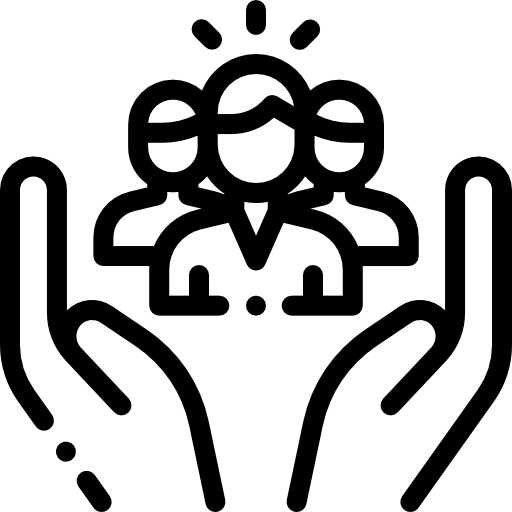 Eje Social
Patronato San José
Secretaría de Salud
ACDC
EMASEO
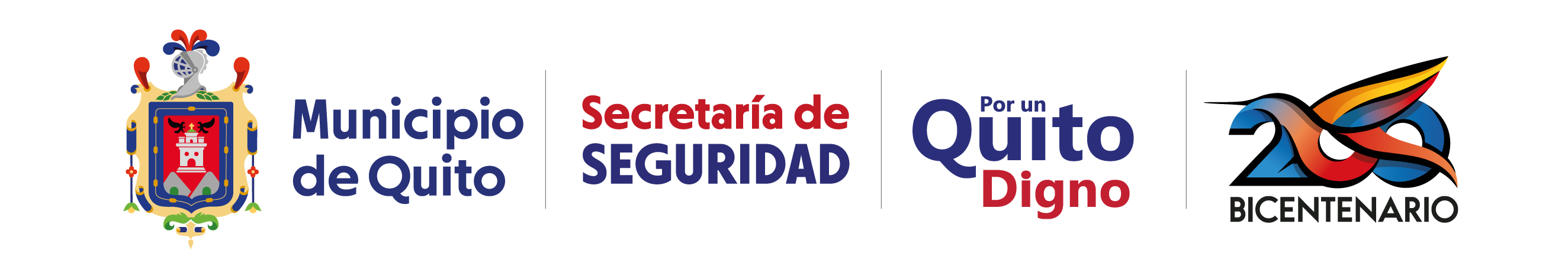 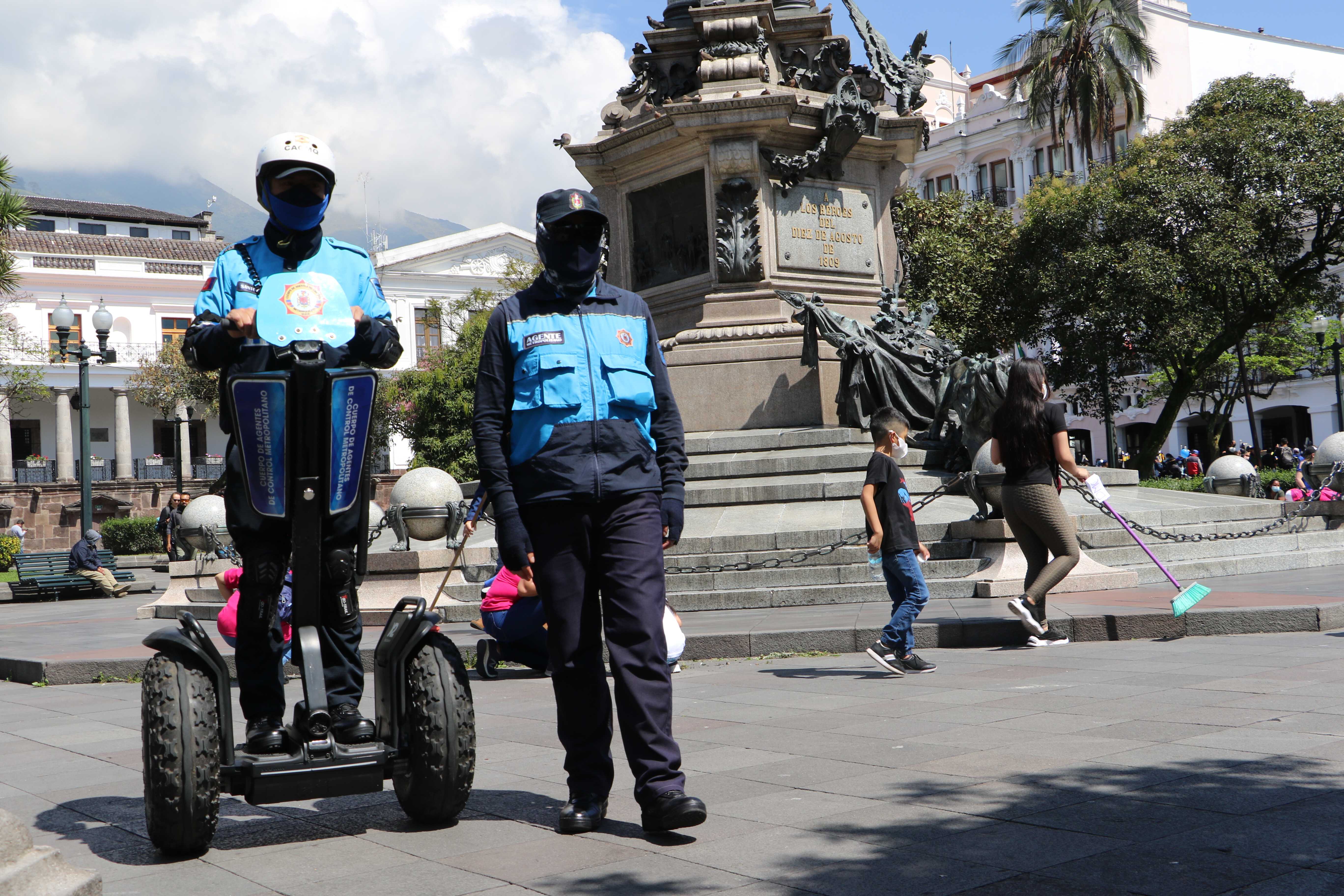 Otras actividades realizadas 2022
CONTROL:

350 operativos de control interinstitucional ejecutados en el DMQ.
149 Intervenciones para la recuperación del Centro Histórico.
20 operativos Shyris y Portugal.
4 operativos partidos de fútbol de la Selección Nacional.
5 operativos de partidos de fútbol Liga Pro.
8 operativos protesta social/marchas Centro Histórico.
247 operativos Lote A 36.
17 operativos Bicentenario.
AGENDAS BARRIALES:

Dos agendas barriales elaboradas: San Miguel de Amagasí del Inca y La Magdalena.
Levantamiento de información para ejecución de Agendas Barriales en los barrios: San Juan, Granda Centeno, Gualo y San José del Condado.
Gestión, articulación y seguimiento a 110 requerimientos derivados de las Agendas Barriales respecto de temas medulares que inciden en la seguridad de los barrios.
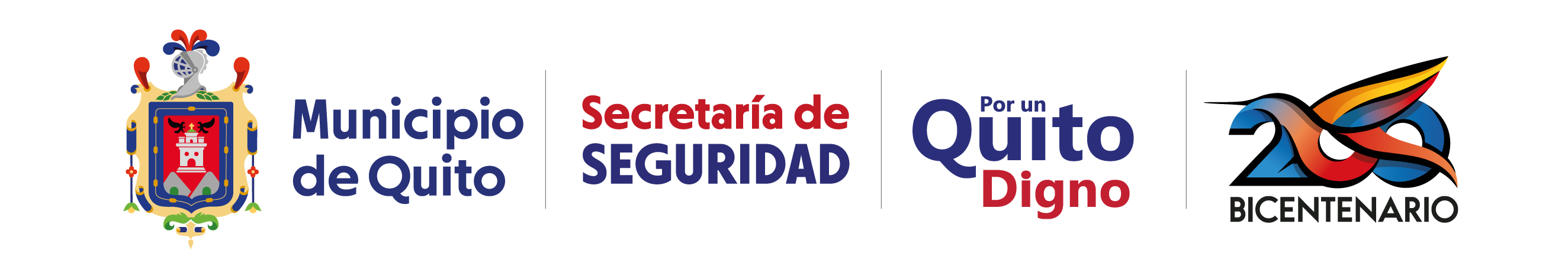 Otras actividades realizadas 2022
ORGANIZACIÓN COMUNITARIA: 

60 sensibilizaciones en temas referentes a convivencia vecinal, resolución A-013 medidas de bioseguridad, buen uso del espacio público, mi barrio libre de drogas, entre otros.

40 Capacitaciones a Comités de Seguridad y Convivencia Ciudadana en temas de seguridad, con enfoque preventivo.

35 activaciones “Quito Seguro” para la socialización de servicios y difusión de medidas de prevención a la ciudadanía en general.
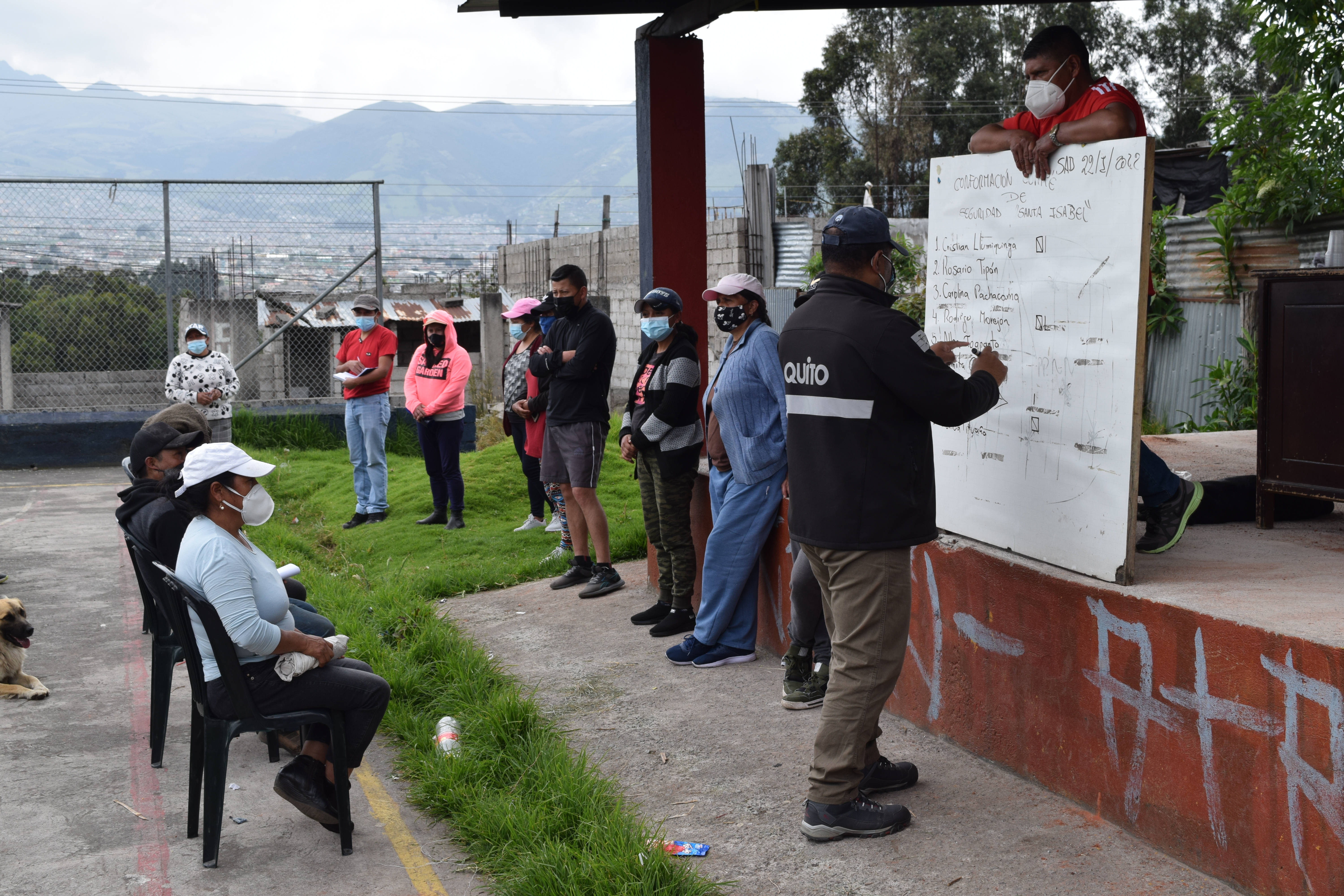 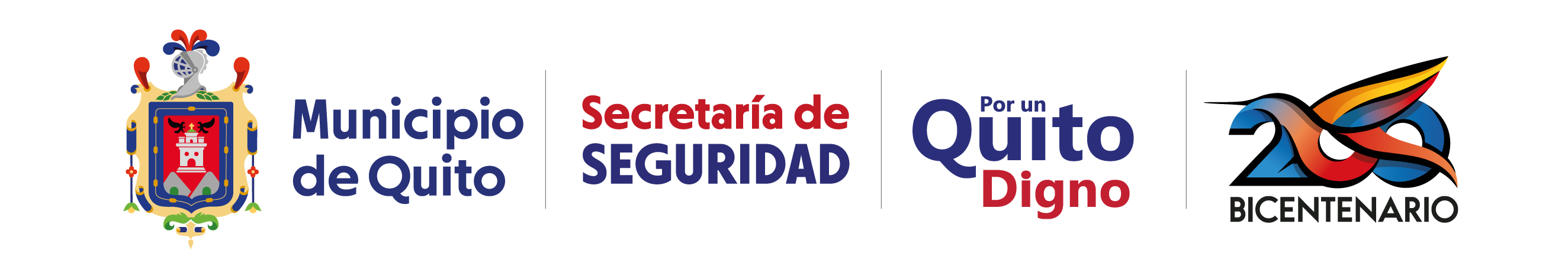 Otras actividades realizadas 2022
MESAS TÉCNICAS DE TRABAJO:

Trabajo sexual Centro Histórico.
Trabajo sexual La Mariscal.
Movilidad Humana y Trata de Personas - OEA.
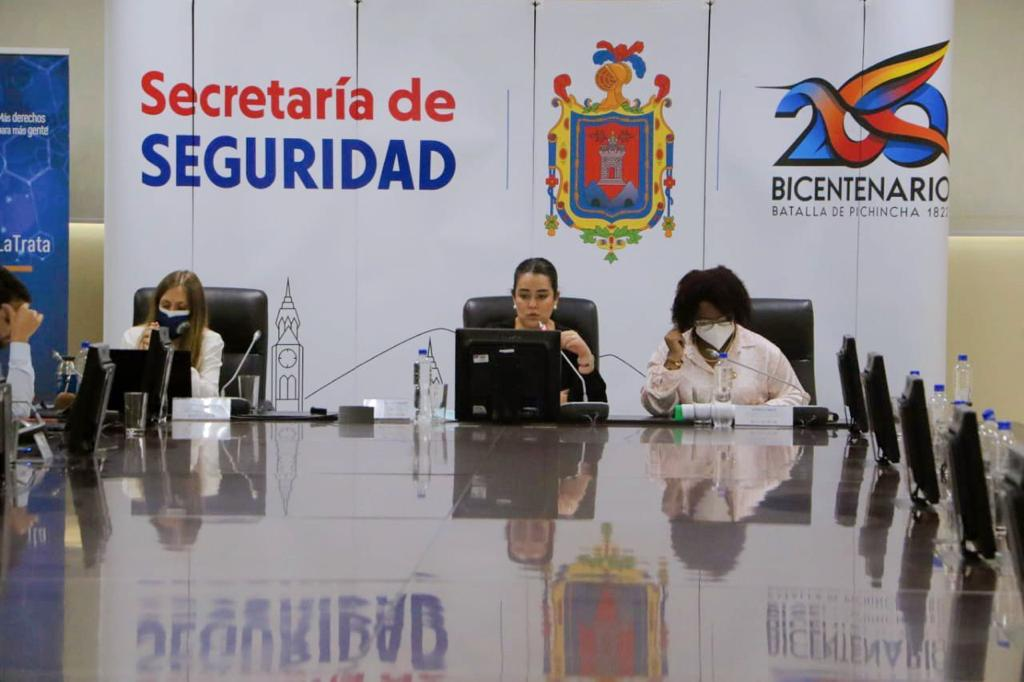 ESCUELA DE GOBERNABILIDAD:

Talleres de Contención Emocional y Asistencia Psicológica con el Cuerpo de Agentes de Control Metropolitano Quito.
Encuentro comunitario para recuperación de espacios públicos: Nueva Aurora.
Feria “Manos Unidas”: La Comuna, Bulevard de las Naciones Unidas y San Juan. 
Capacitación en “Cultura de paz y seguridad ciudadana” a 44 docentes de la UEM Humberto Mata Martínez.
Capacitación a 74 docentes de la UEM Oswaldo Lombeyda en prevención de violencia intrafamiliar y mediación escolar.
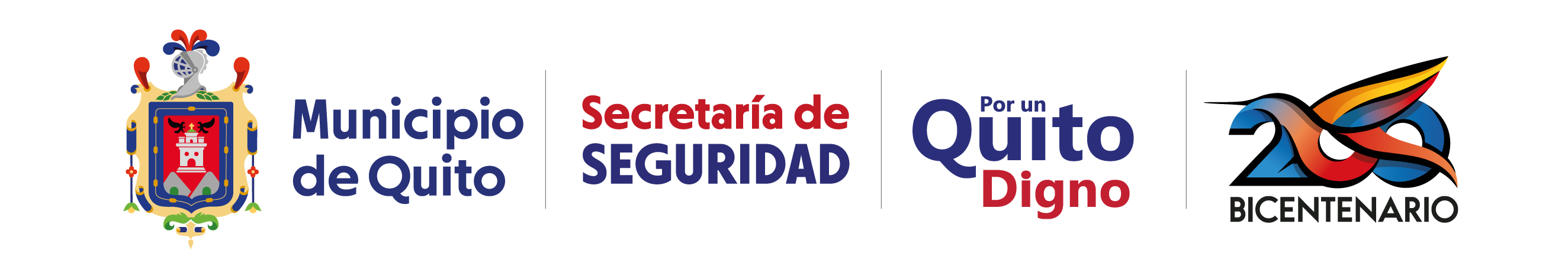 Otras actividades realizadas 2022
ACTIVIDADES ENFOCADAS EN LICENCIAMIENTO Y EVENTOS MASIVOS:

83 informes técnicos de evaluación y calificación de riesgos (para varios procesos municipales: habilitación y edificación del suelo, regularización de barrios, adjudicación de rellenos de quebradas, entre otros.)

179 informes en materia de seguridad y gestión de riesgos previo a obtención de LUAE.

258 certificados de validación del Plan de emergencia – contingencia previo a la realización de eventos públicos, juegos mecánicos e inflables.

Dispositivos de seguridad para los feriados locales y nacionales.
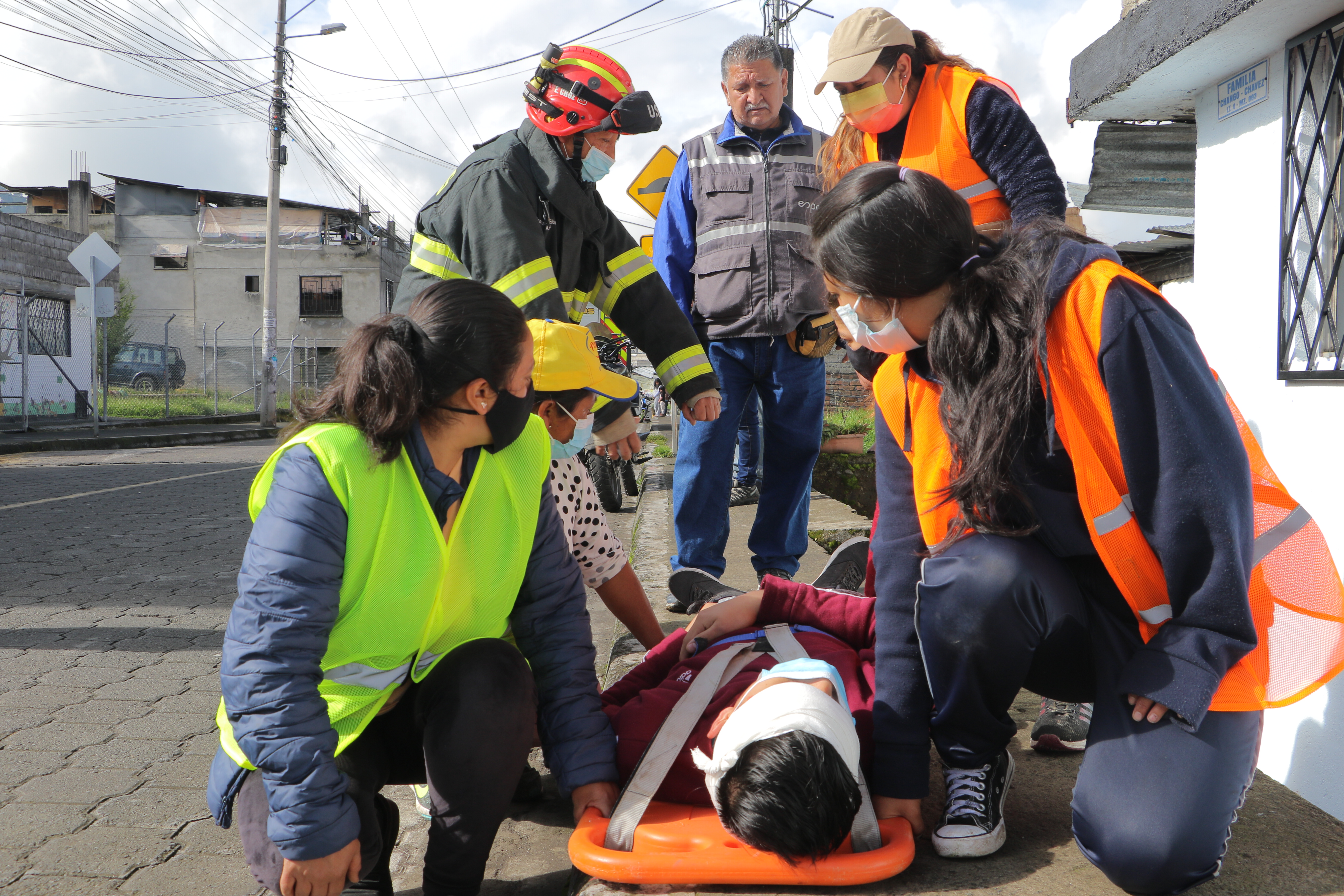 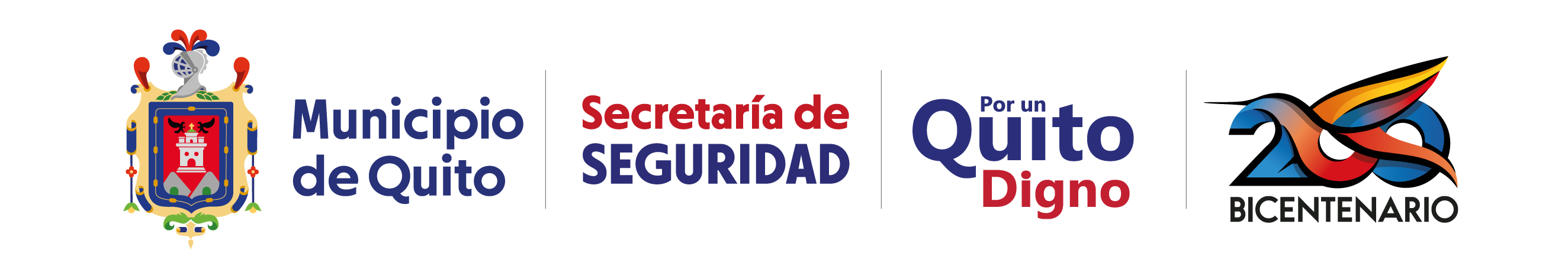 INVERSIÓN TASA DE SEGURIDAD
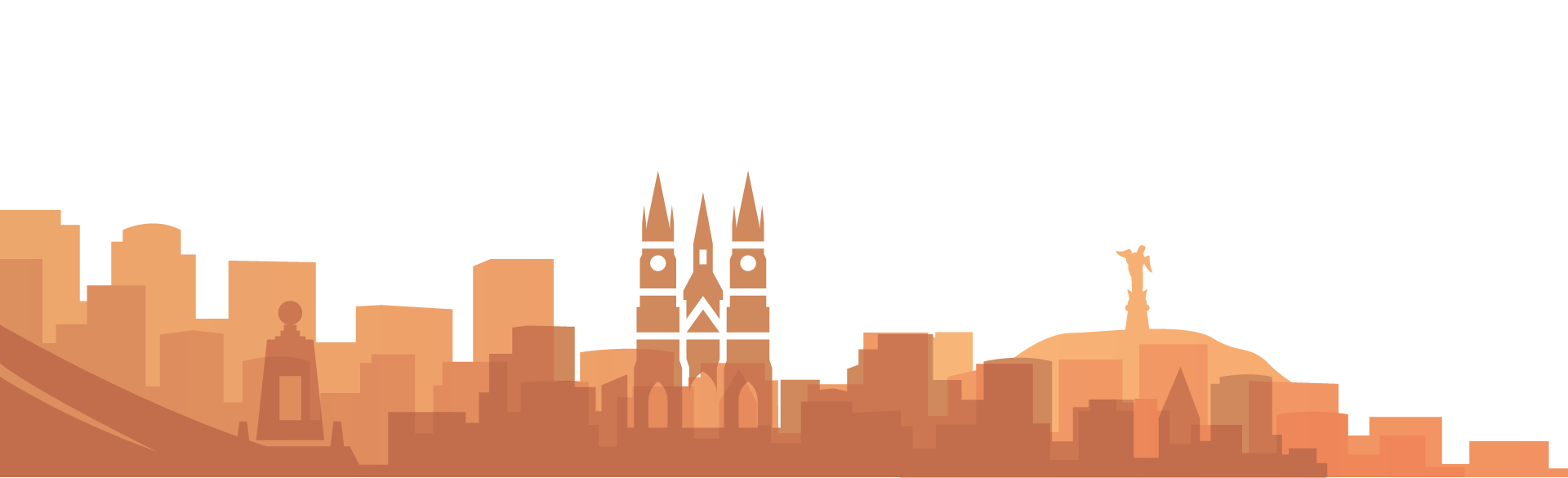 Objetivos EstratégicosPlan Metropolitano de Seguridad Ciudadana y Convivencia Pacífica
IMPLEMENTAR UN SISTEMA INTEGRAL DE SEGURIDAD CIUDADANA PARA LA GESTIÓN DEL ESPACIO PÚBLICO, a través de la prevención mediante la articulación de las diferentes entidades municipales y del gobierno central  con la participación de la comunidad.
1
ERRADICAR LA VIOLENCIA DE GÉNERO EN CONTRA DE LAS MUJERES, niñas, niños y adolescentes y cualquier otro tipo de violencia a otros grupos vulnerables.
2
MEJORAR LA CONFIANZA INSTITUCIONAL EN LAS INSTITUCIONES DE SEGURIDAD CIUDADANA Y JUSTICIA, que operan en la ciudad, a través de una articulación interinstitucional sostenible, para la participación en acciones estratégicas basadas en evidencia,  frente a amenazas multidimensionales como pandemias o desastres naturales,  con una rendición de cuentas y transparencia frente a la comunidad.
3
5
DESARROLLAR UNA CULTURA DE PAZ, mediante la capacitación comunitaria y la ampliación de la cobertura de los sistemas municipales de atención y prevención de la conflictividad.
GESTIONAR EFICIENTEMENTE LOS RIESGOS NATURALES Y ANTRÓPICOS, con un enfoque de inclusividad, resiliencia y sostenibilidad.
4
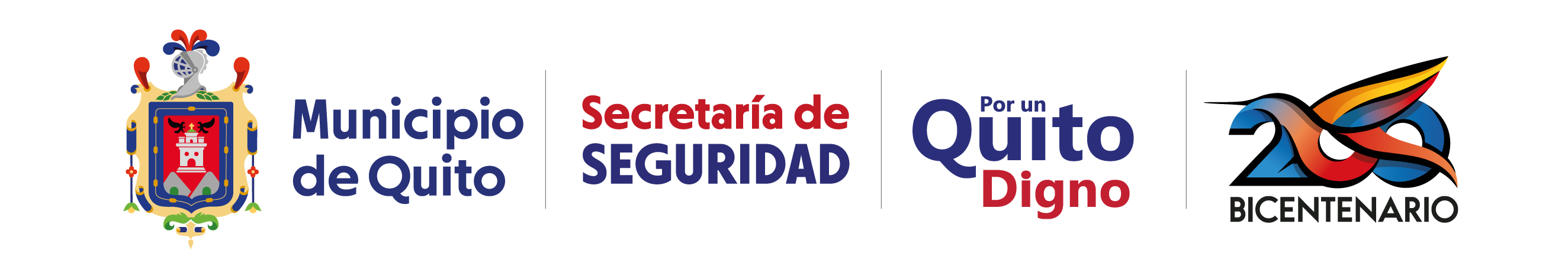 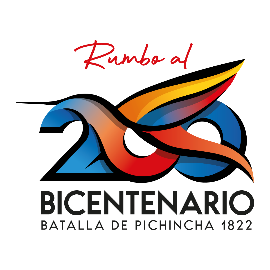 RECAUDACIÓN Y DESTINO DE LA TASA POR SERVICIOS DE SEGURIDAD CIUDADANA, CONVIVENCIA CIUDADANA Y GESTIÓN DE RIESGOS
La proyección presupuestaria del año 2022 es de USD 18.704.352,12 distribuidos por fuente de financiamiento de la siguiente manera
Notas:
(1) Presupuesto de ingresos Tasa de Seguridad 2022.
(2) El 5% de la recaudación de la Tasa de Seguridad se destina a conformar el Fondo Metropolitano de Gestión de Riesgos y Atención de Emergencias.
(3) Saldo años anteriores
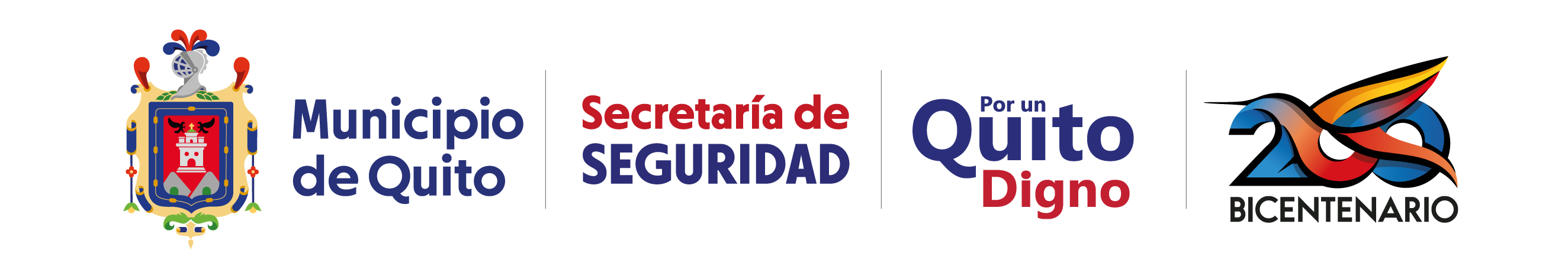 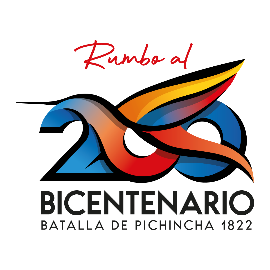 RECAUDACIÓN Y DESTINO DE LA TASA POR SERVICIOS DE SEGURIDAD CIUDADANA, CONVIVENCIA CIUDADANA Y GESTIÓN DE RIESGOS
Para el período de enero-diciembre de 2022, la Empresa Pública Metropolitana de Logística para la Seguridad y la Convivencia Ciudadana EP, con los recursos de la Tasa de Seguridad ejecutará los siguientes proyectos
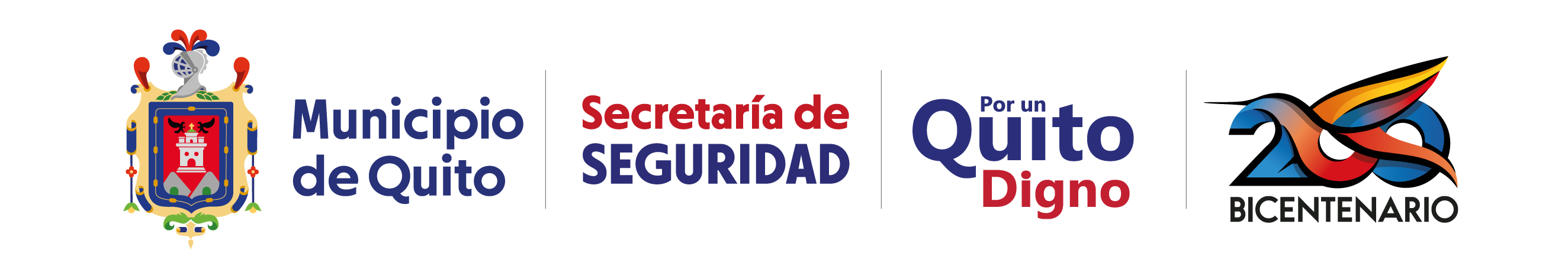 Proyectos Financiados con la Tasa de Seguridad
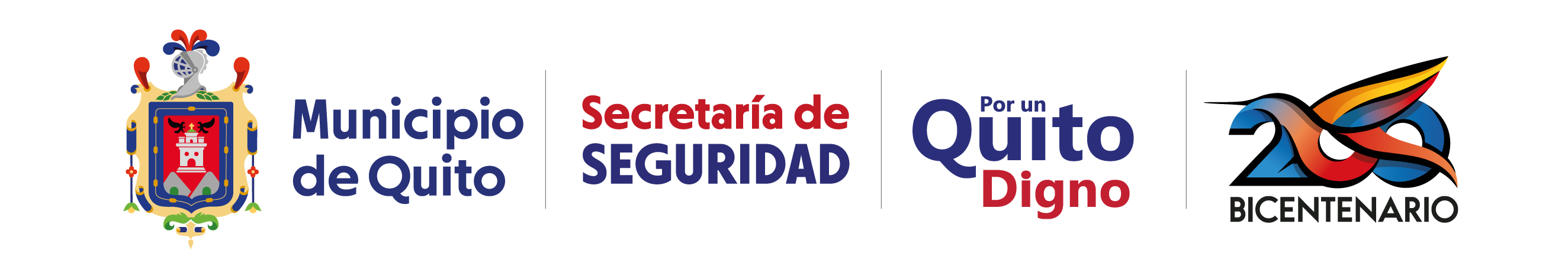 Proyectos Financiados con la Tasa de Seguridad
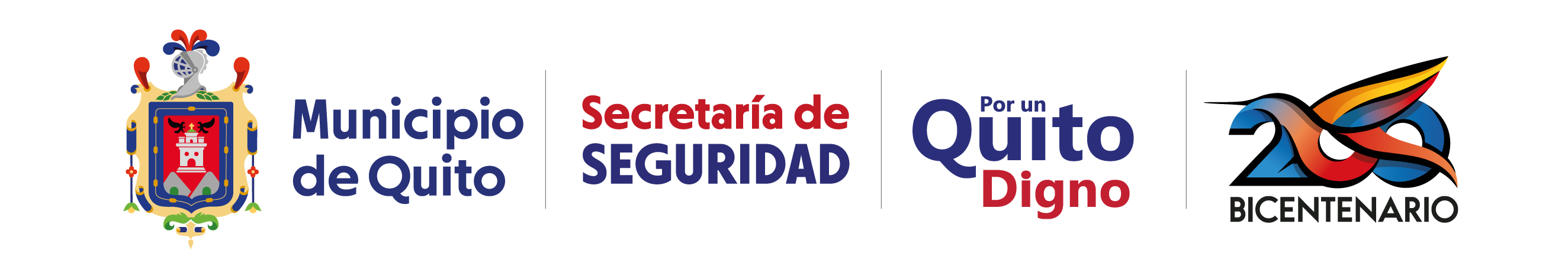 Actividades Relevantes en Gestión de Riesgos
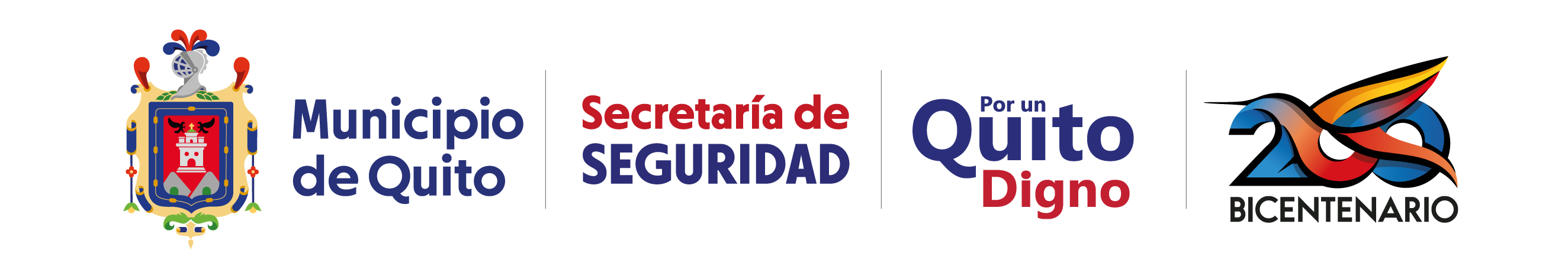 Otras actividades en Gestión de Riesgos:
Preparación y fortalecimiento
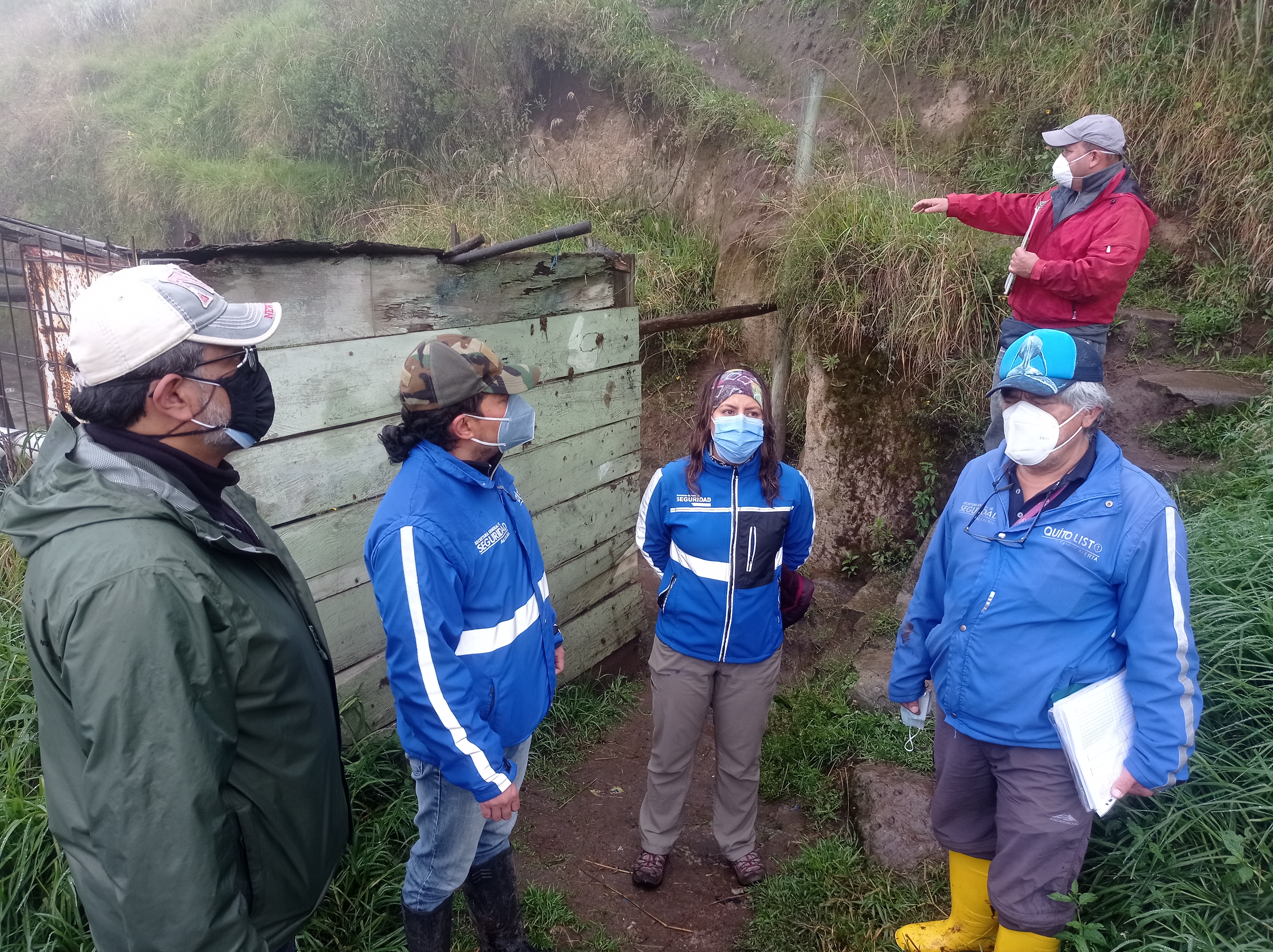 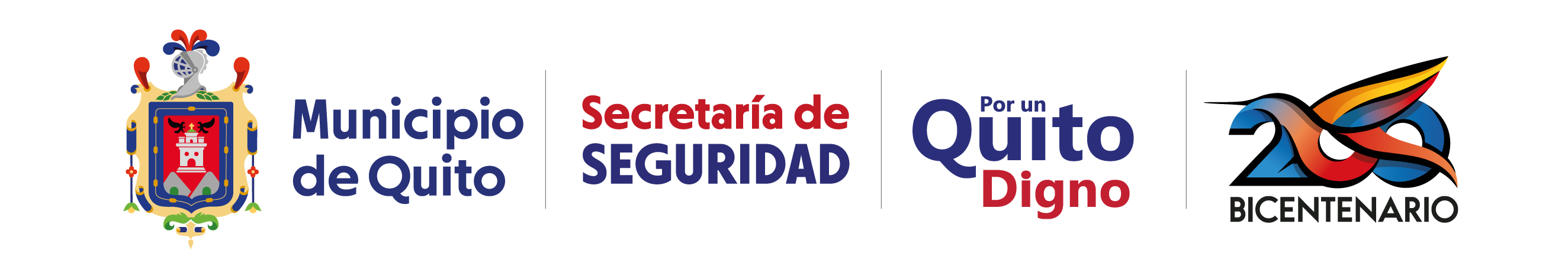 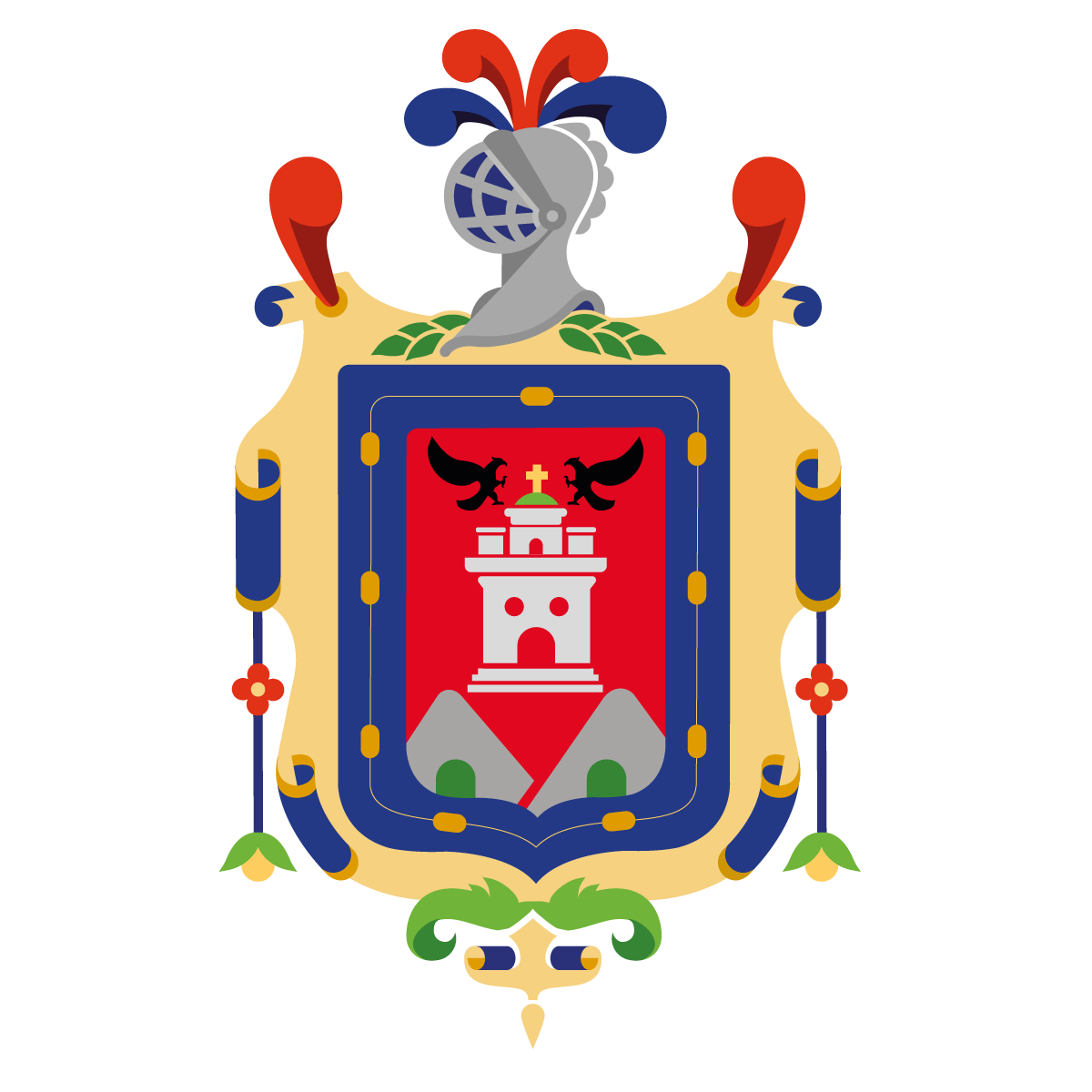